Функциональная грамотность учителя – залог успешности ученика
«Чтобы дать ученикам искорку знаний, учителю надо впитать целое море света»  В.А.Сухомлинский
Грамотность – это навыки чтения, письма, счета и работы с документами.
Минимальная грамотность – это способность читать и писать простые сообщения..
Функционально  грамотный человек – это человек, который способен использовать все постоянно приобретаемые  в течение жизни знания, умения и навыки для решения максимально широкого диапазона жизненных задач в различных сферах человеческой деятельности, общения и социальных отношений
Отличия функциональной грамотности
Функциональная  грамотность
Элементарная грамотность
Есть уровень знаний, умений, навыков, обеспечивающий нормальное существование и функционирование человека в системе социальных отношений, который считается минимально необходимым для осуществления жизнедеятельности личности в конкретной культурной среде.
Способности человека читать, понимать, составлять тексты и осуществлять арифметические действия
Так функциональная грамотность становится по значению входом в образования и образованности, а по сути - мерой культурного развития нации, страны, группы людей, и только в этом качестве грамотность применима как мера развития отдельного человека
Компоненты функциональной грамотности
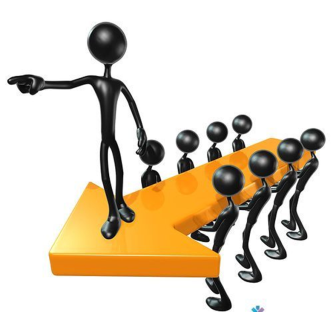 Читательская грамотность
2. Математическая грамотность. 
3. Естественнонаучная грамотность. 
4. ИКТ -  грамотность. 
5. Финансовая грамотность. 
6.  Культурная и гражданская  грамотность.

Глобальные компетенции :
Критическое мышление /решение проблем
Креативность
Коммуникации
Сотрудничество
Читательская грамотностьСпособность ученика использовать тексты для достижения своих целей, пополнения знаний, приобретения навыковМатематическая грамотностьСпособность ученика использовать математические знания в разных контекстах, на основе математических данных описывать, объяснять, предсказывать явленияЕстественнонаучная  грамотностьспособность ученика формировать мнение о проблемах, связанных с естественными наукамиФинансовая   грамотностьученик понимает финансовые понятия и может принимать решения для улучшения собственного и общественного финансового благополучияИКТ -   грамотность овладение базовыми навыками работы в интернете,  использование цифровых образовательных сервисов
Как проявляется недостаток функциональной грамотности?
О существовании функциональной грамотности мы чаще всего узнаем, только столкнувшись с ее отсутствием. Функциональная безграмотность обнаруживает себя при изменении ситуации, образа жизни или типа профессиональной деятельности. Часто выявляется в ситуациях столкновения человека с новыми для него технологиями. Так, человек не может разобрать схемы, инструкции, не может воспользоваться каким-либо устройством, например, мобильным телефоном, терминалом и др.
В отличие от грамотности как устойчивого свойства личности, функциональная грамотность является ситуативной характеристикой той же личности.
Формируем функциональную                              грамотность
РАЗВИТИЕ
ЗНАНИЯ     и   ИНТУИЦИЯ
ЦЕННОСТИ
ОПЫТ  УСПЕШНЫХ             ДЕЙСТВИЙ
Учение в общении, или  учебное сотрудничество,  задания на работу в парах и  малых группах
Поисковая активность -  задания поискового  характера, учебные
исследования, проекты
Cоздание учебных ситуаций,
инициирующих учебную  деятельность учащихся,
мотивирующих их на учебную  деятельность и проясняющих  смыслы этой деятельности
Оценочная  самостоятельность  школьников, задания на  само- и взаимооценку:  кейсы, ролевые игры,
диспуты и др.
Приобретение опыта  успешной деятельности,  разрешения проблем,  принятия решений,
позитивного поведения
ЭФФЕКТИВНЫЕ  ПЕДАГОГИЧЕСКИЕ
ПРАКТИКИ
7
Индикаторы высокого качества преподавания
Компетентность в планировании и подготовке уроков:• высокий темп работы;• концентрация и переключение внимания учеников;• многообразие форм презентации материала: фото, видео, аудио, компьютер.
Компетентность в управлении классом:• максимальная включенность всех учеников;• разнообразие форм работы и заданий;• сотрудничество между учителем и детьми.
Создание условий и использование методов, обеспечивающих максимальную активность и самостоятельность:• самостоятельная работа в группах и парах;• эмоциональная вовлеченность учеников;• построение коммуникации между учениками.
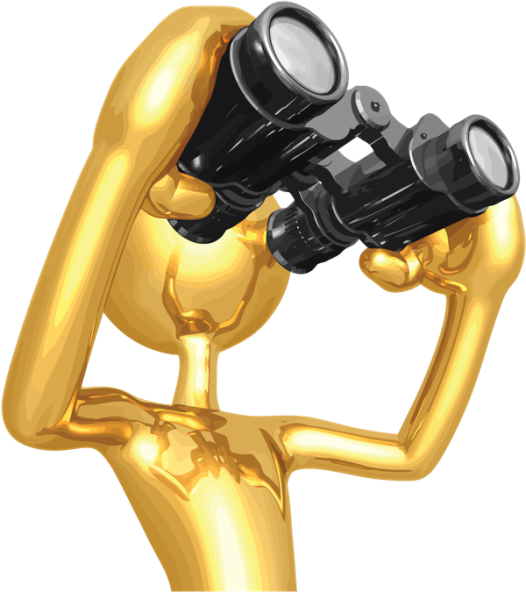 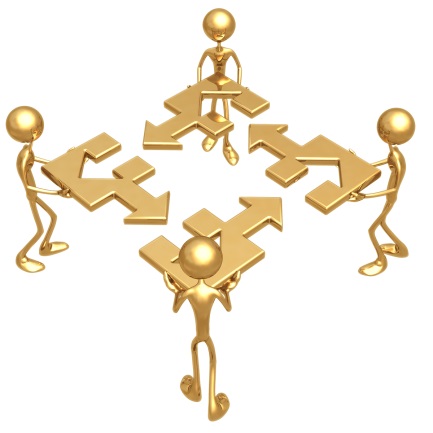 Планирование своей деятельности для максимального соответствия потребностям учащихся:• дифференциация заданий по сложности и объему;• индивидуальная работа и обратная связь;• использование творческих заданий.
Использование разнообразных методов оценивания:• использование различных инструментов оценивания;• формирующее оценивание;• партнерское оценивание, групповое и индивидуальное само оценивание.
Индикаторы высокого качества преподавания
Перевёрнутое обучение (flipped learning) — это форма смешанного обучения, которая позволяет «перевернуть» обучение следующим образом:

 вместо домашнего задания учащиеся смотрят короткие видео-лекции в сети — самостоятельно проходят теоретический материал.


  всё аудиторное время, когда учитель рядом, используется для совместного выполнения практических заданий.
Технология «перевёрнутого  обучения» («перевёрнутый класс»)
Популярные формы классной работы – выполнение упражнений, дискуссии и презентация проектов.
Видеолекции часто рассматриваются как ключевой компонент в перевернутом подходе.


 Роль учителя – выступать консультантом, поощряя обучающихся на самостоятельные исследования и совместную работу.
При этом время урока уходит не на запоминание материала, а на более глубокое понимание и анализ.
Технология «перевёрнутого  обучения» («перевёрнутый класс»)
1. Прием «Мозаика». «Реконструкция текста»
2. Прием  «Кластер»

 3. Приём «Опорный конспект» 
 
4. Приём «Конкурс шпаргалок»

5. Прием «Письмо с дырками»  или «Реставрация текста»
Вечор, ты помнишь, вьюга злилась,
На_________небе мгла носилась;
Луна, как________пятно,
Сквозь________ _______желтела,
И ты __________сидела-
Технологии и приёмы формирования читательской грамотности
Приём «Тонкий и Толстый вопрос»
Приём  «Концептуальная таблица»
Совет №1. Начните с простых текстов

Совет №2. Предлагайте картинки вместо длинных текстов

Совет №3. Используйте комментированное чтение

Совет №4. Учите читать «между строк» 

Совет №5. Учите детей прогнозировать сюжетные ходы и поступки героев

Совет №6. Задавайте нестандартные вопросы

Совет №7. Давайте текст с пропущенными ключевыми словами
7 советов формирования читательской грамотности
Серия «Функциональная грамотность. Учимся    для  жизни»
СБОРНИКИ ЭТАЛОННЫХ ЗАДАНИЙ

Предназначены для формирования и оценки всех аспектов  функциональной грамотности, которые изучаются в  международном сравнительном исследовании PISA.
Содержат обучающие и тренировочные задания, охватывающие  все содержательные и компетентностые аспекты оценки  функциональной грамотности по каждой из областей. Приводятся  развернутые описания особенностей оценки заданий,  рекомендации по использованию системы заданий и их оценки.  Все задания построены на основе реальных жизненных ситуаций.
Могут быть использованы в обучающих целях педагогами на  уроках и во внеурочной деятельности, а также администрацией  школы для организации внутришкольного мониторинга по оценке  функциональной грамотности учащихся 5 и 7 классов.
16